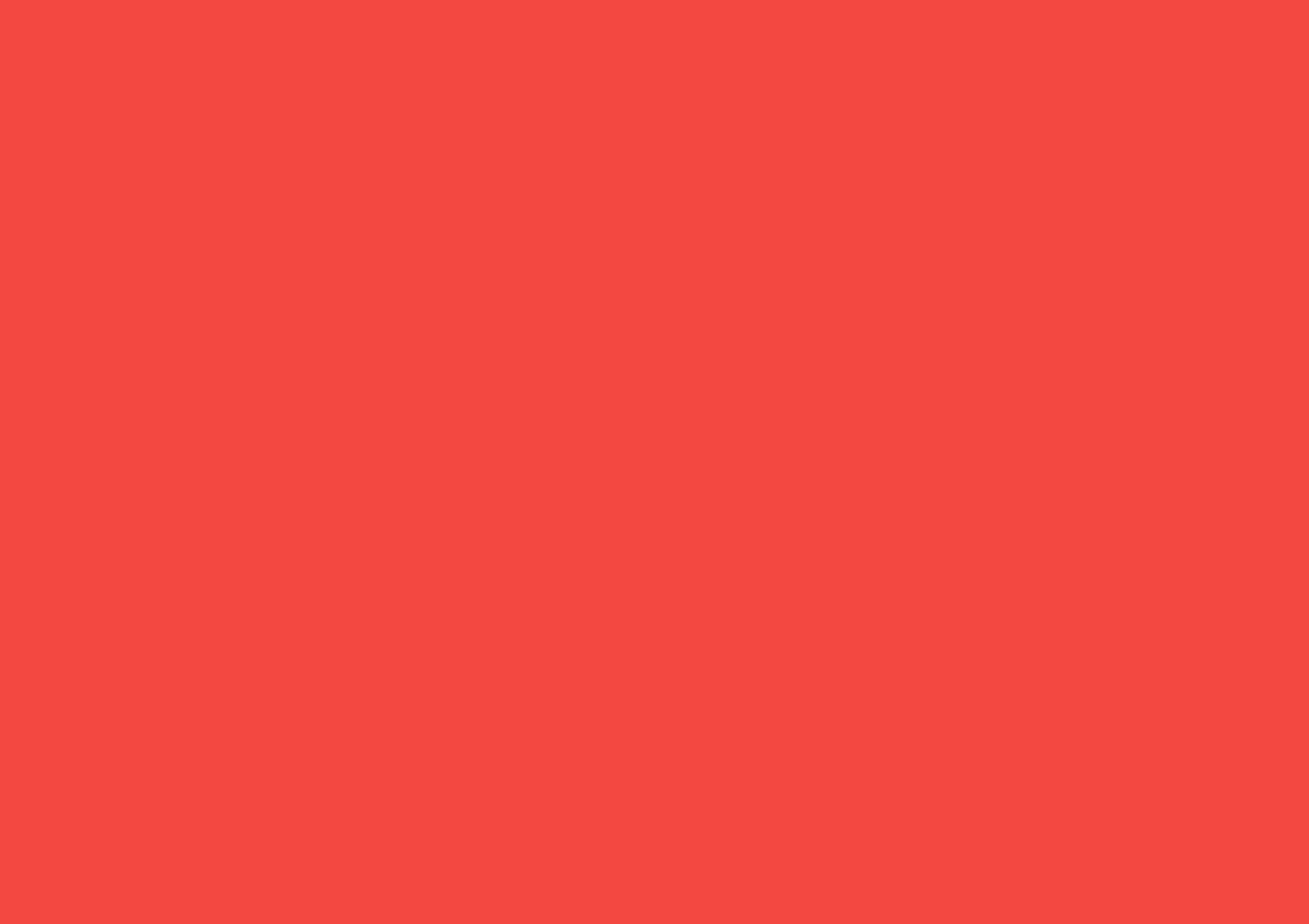 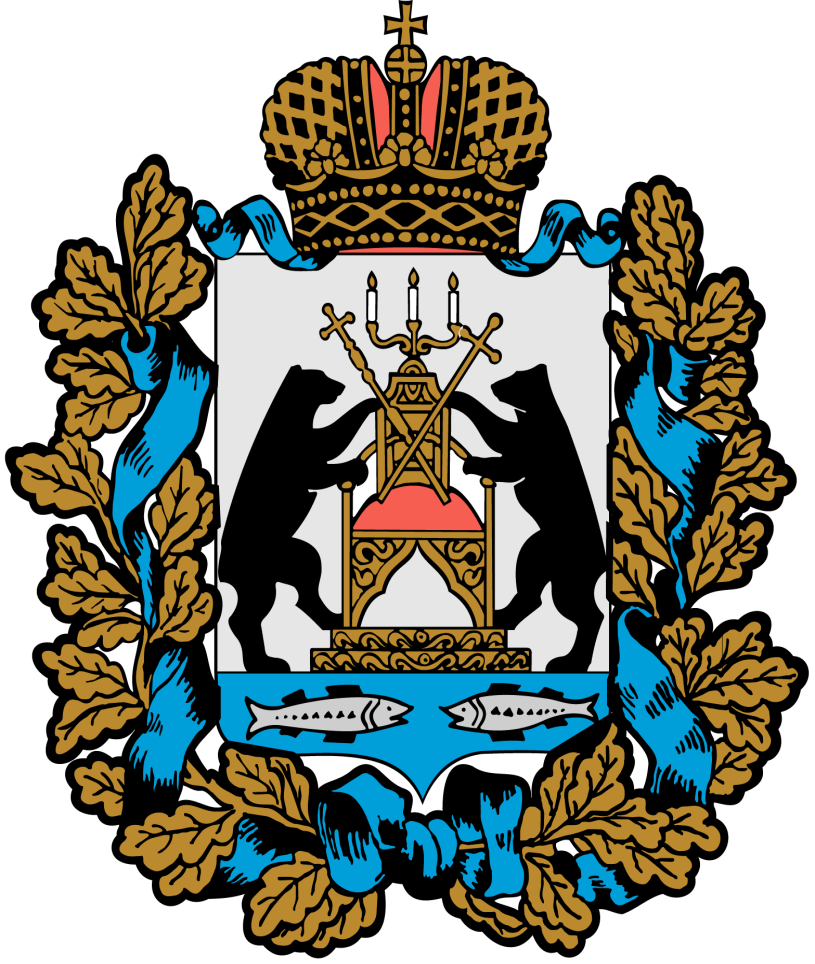 Паспорт приоритетного проекта
«Привлечение инвестора в добычу торфа»
Руководитель проекта: 
Шарапова О.В., директор департамента недропользования, геоинформации и обеспечения деятельности  министерства
Миссия приоритетного проекта: Привлечение инвестора в добычу торфа - увеличение поступлений в доходную часть областного бюджета (в т.ч. налога на добычу полезных ископаемых и других поступлений от сферы недропользования);
Цель проекта: Привлечение инвестора в добычу торфа (привлечение не менее одного инвестора в сферу добычи торфа);
Результат проекта: Привлечение инвестора в добычу торфа (предоставлена лицензия на пользование недрами по итогам проведения аукциона).
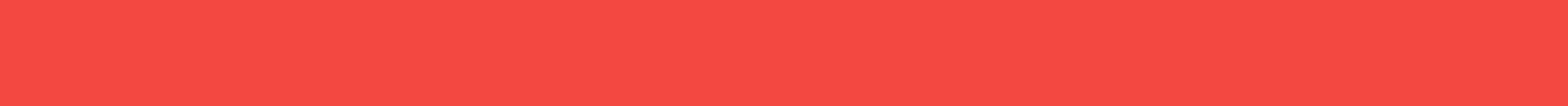 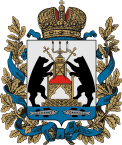 МИНИСТЕРСТВО ПРИРОДНЫХ РЕСУРСОВ, ЛЕСНОГО ХОЗЯЙСТВА И ЭКОЛОГИИ НОВГОРОДСКОЙ ОБЛАСТИ
/ 2
Проект «Привлечение инвестора в добычу торфа»
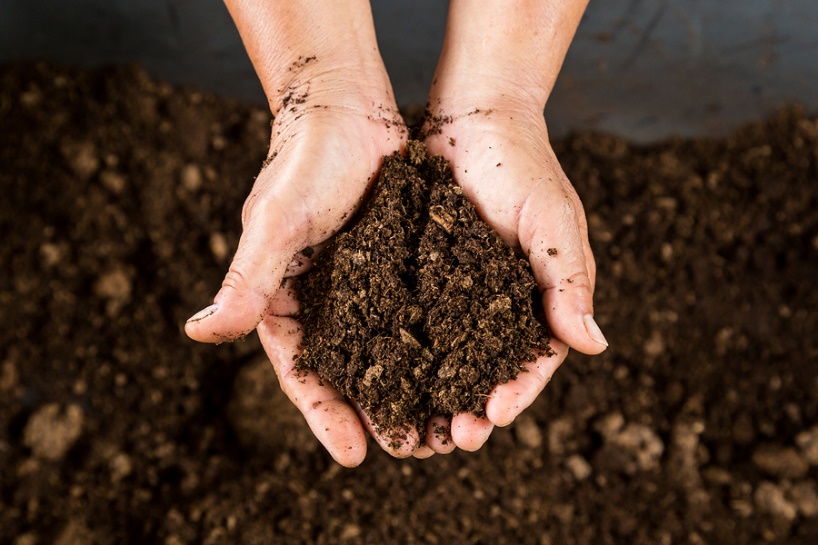 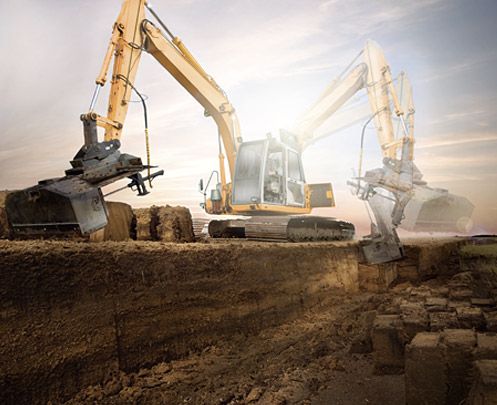 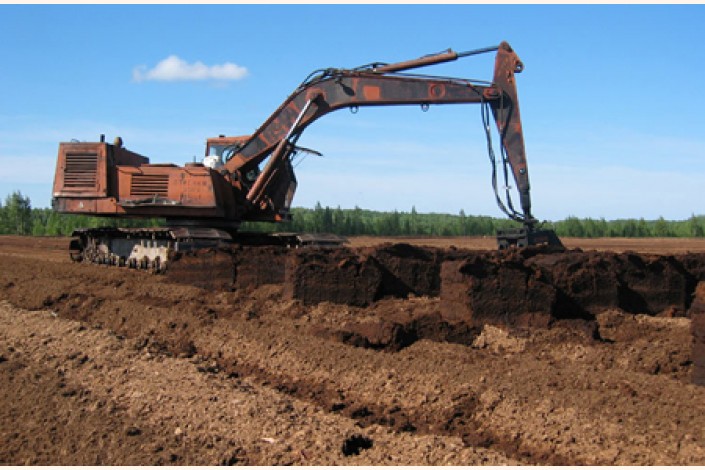 Запланированные мероприятие по подготовке инвестиционных площадок завершены. Мероприятие запланированное до 31.03.2018 досрочно реализовано, инвестиционные площадки размещены на официальном сайте министерства. Также на постоянной основе проводятся рабочие встречи с потенциальными инвесторами.
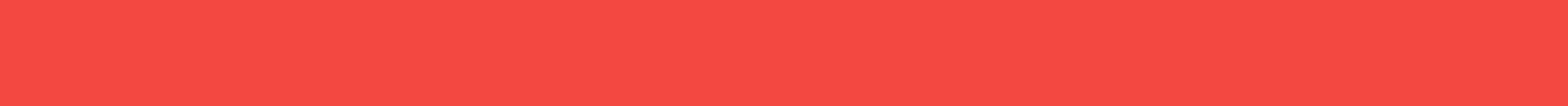 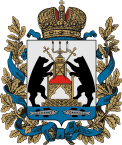 МИНИСТЕРСТВО ПРИРОДНЫХ РЕСУРСОВ, ЛЕСНОГО ХОЗЯЙСТВА И ЭКОЛОГИИ НОВГОРОДСКОЙ ОБЛАСТИ
/ 3
Крупные месторождения торфа
Месторождение торфа Кневицкий мох
Месторождение торфа Отхожий лес
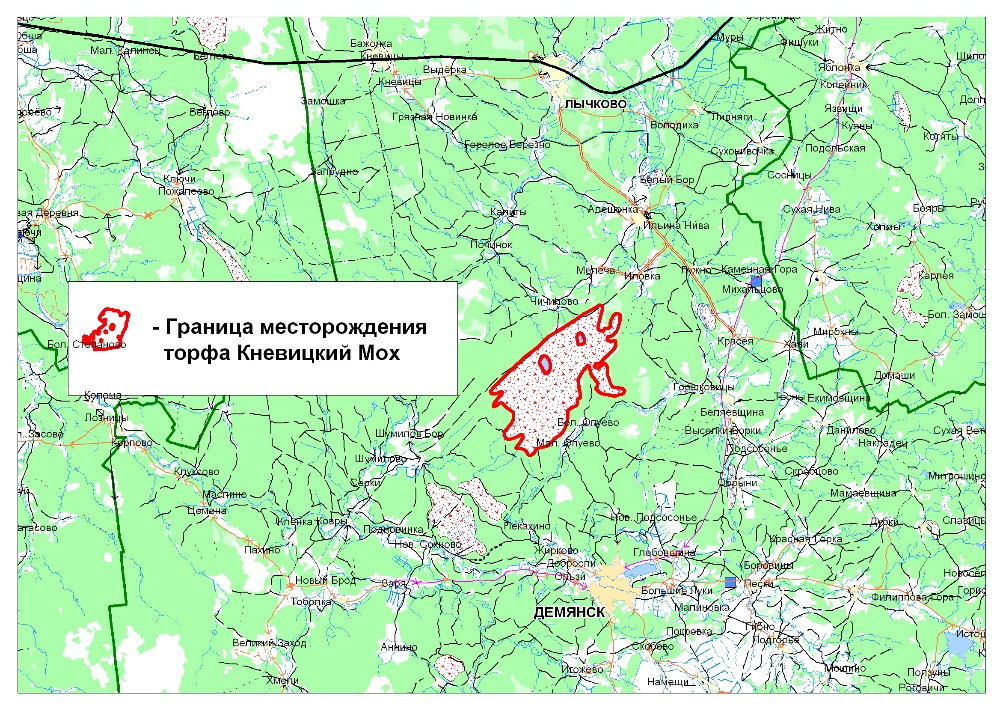 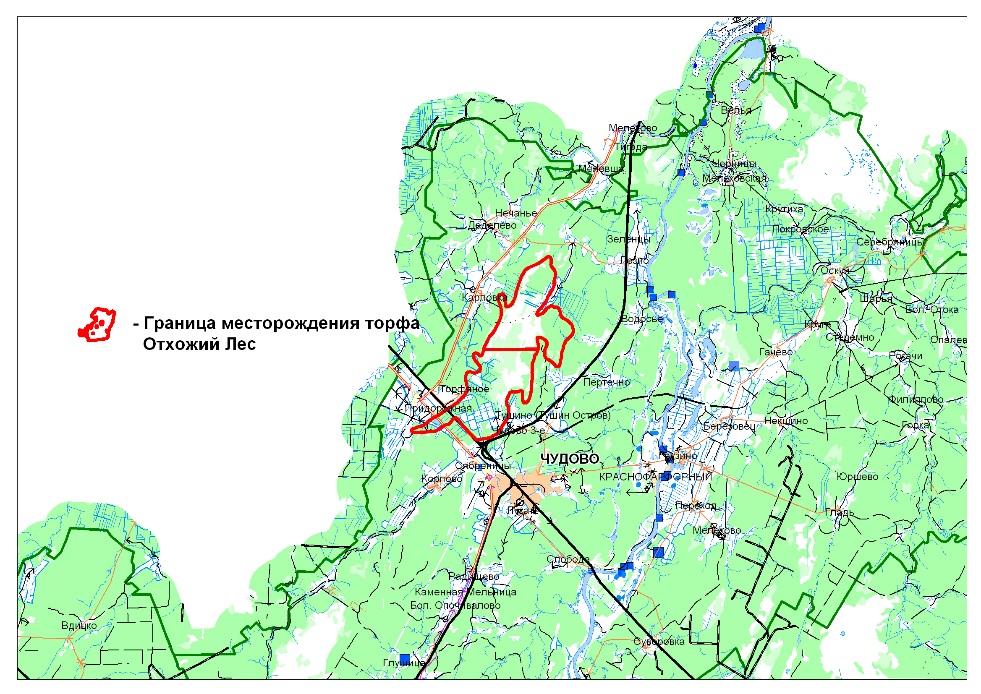 Месторождение торфа Гуляев Мох
Месторождение торфа Гладкий Мох
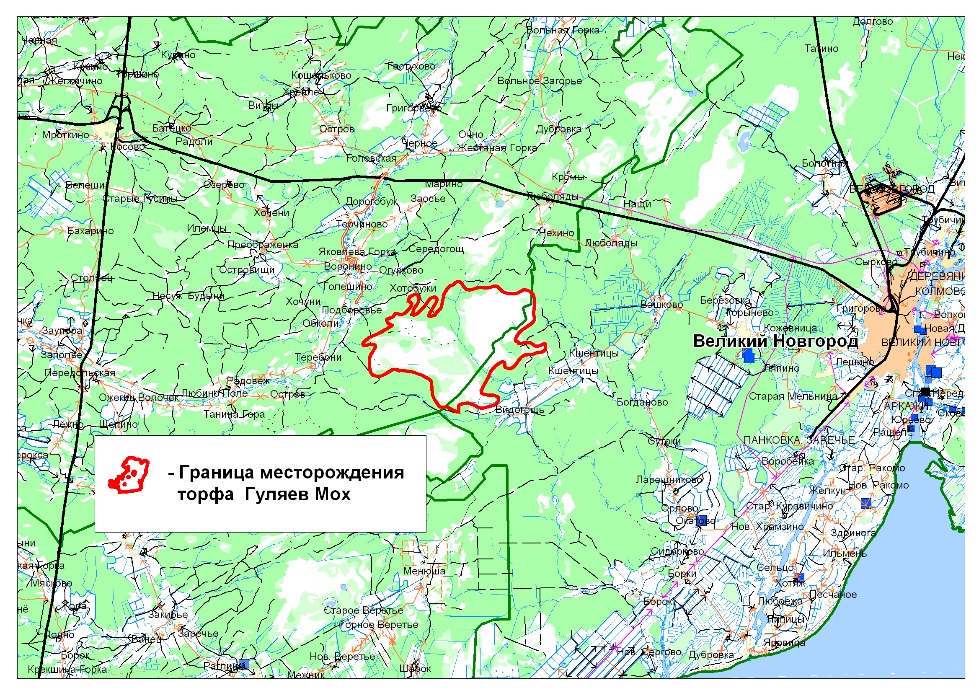 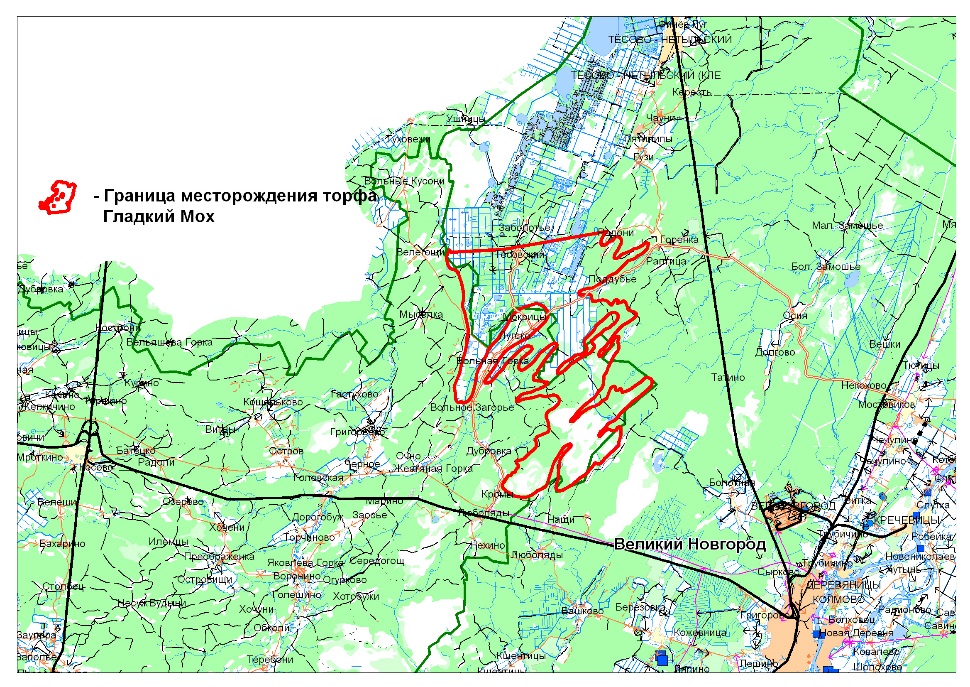 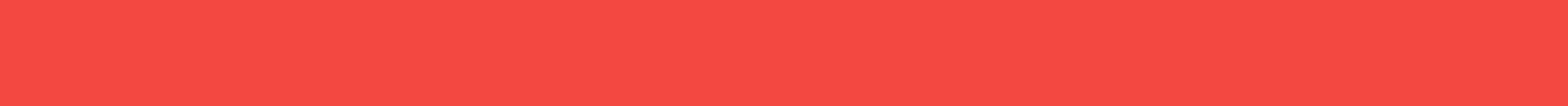 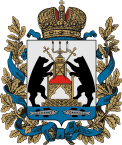 МИНИСТЕРСТВО ПРИРОДНЫХ РЕСУРСОВ, ЛЕСНОГО ХОЗЯЙСТВА И ЭКОЛОГИИ НОВГОРОДСКОЙ ОБЛАСТИ
/ 4
Крупные месторождения торфа
Месторождение торфа Никольско-Лютинское
Месторождение торфа Боровское
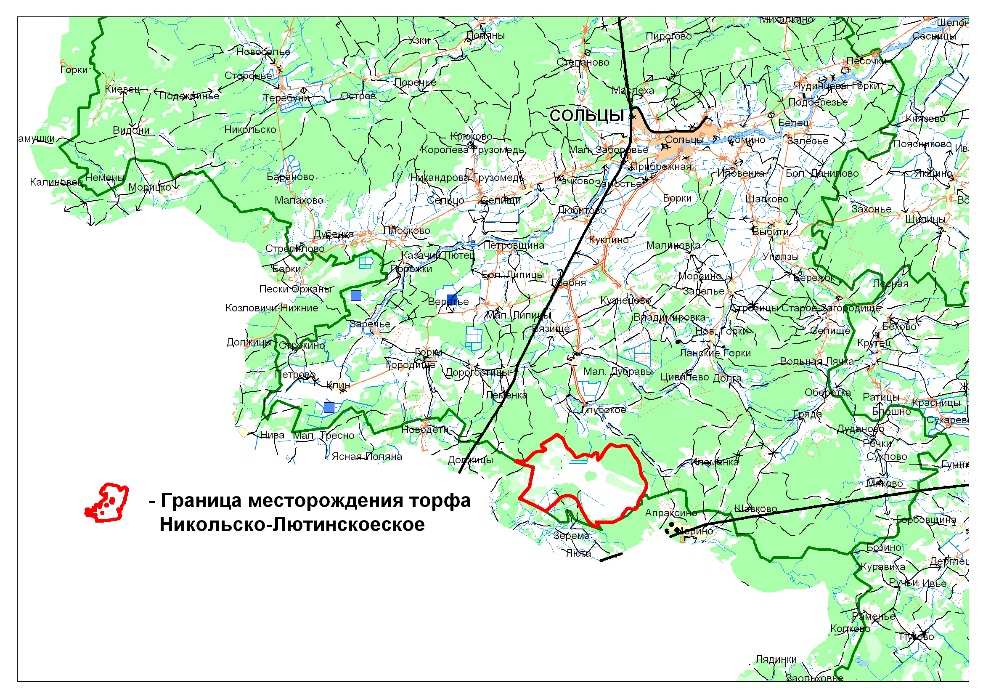 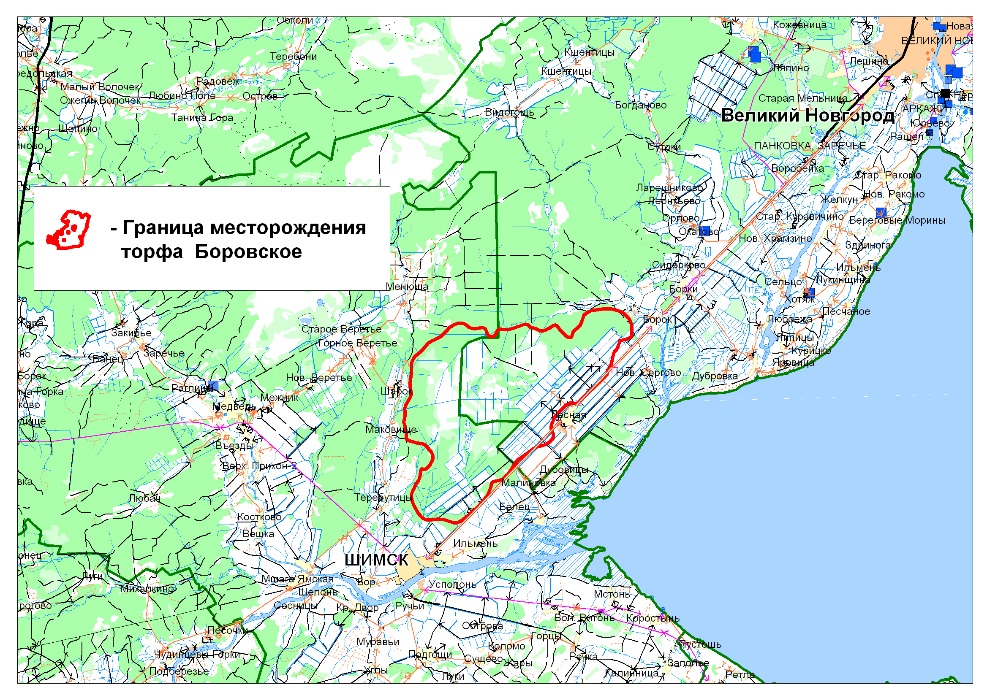 Месторождение торфа Тёсово - Нетыльское
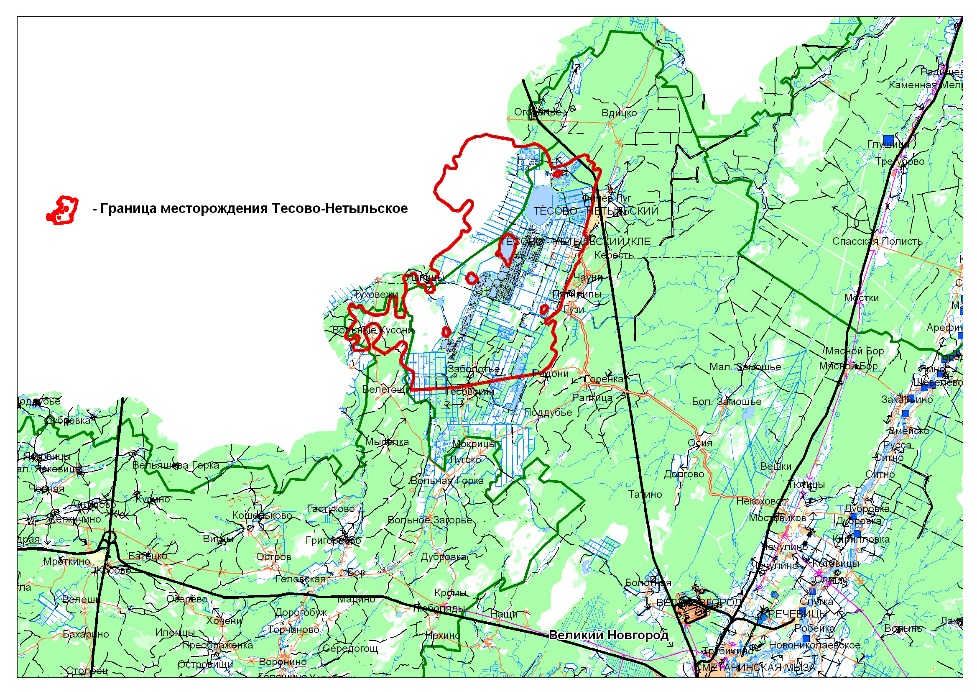 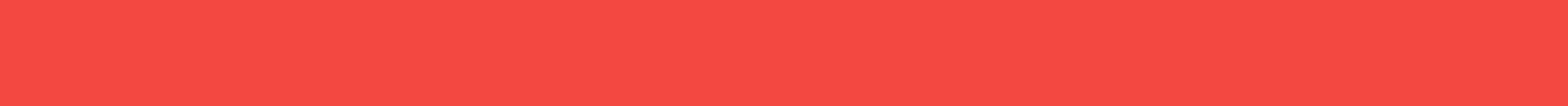 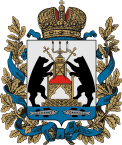 МИНИСТЕРСТВО ПРИРОДНЫХ РЕСУРСОВ, ЛЕСНОГО ХОЗЯЙСТВА И ЭКОЛОГИИ НОВГОРОДСКОЙ ОБЛАСТИ
/ 5